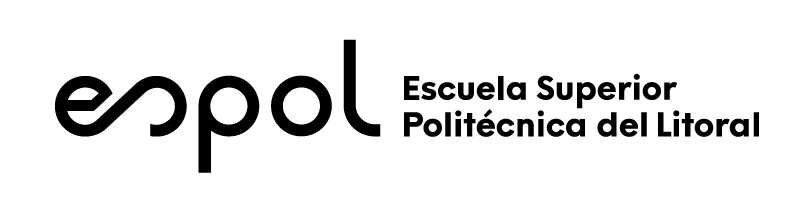 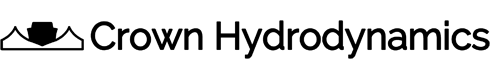 Optimal conceptual design using NSGA-II algorithm for Galapagos interisland service small craft including flaps
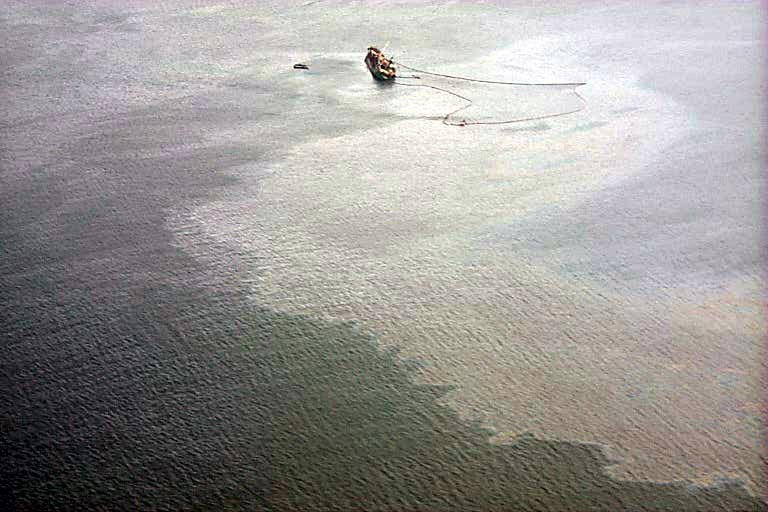 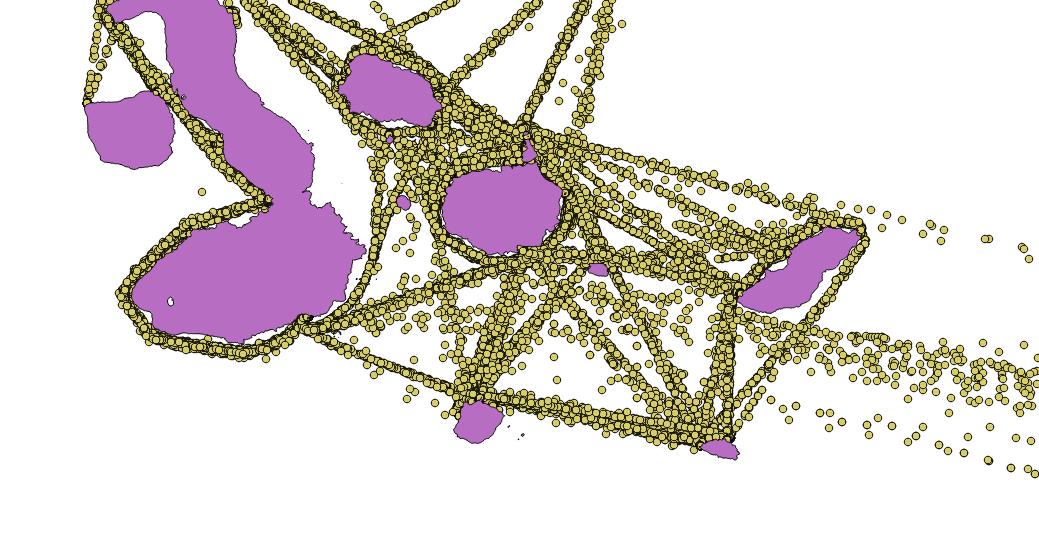 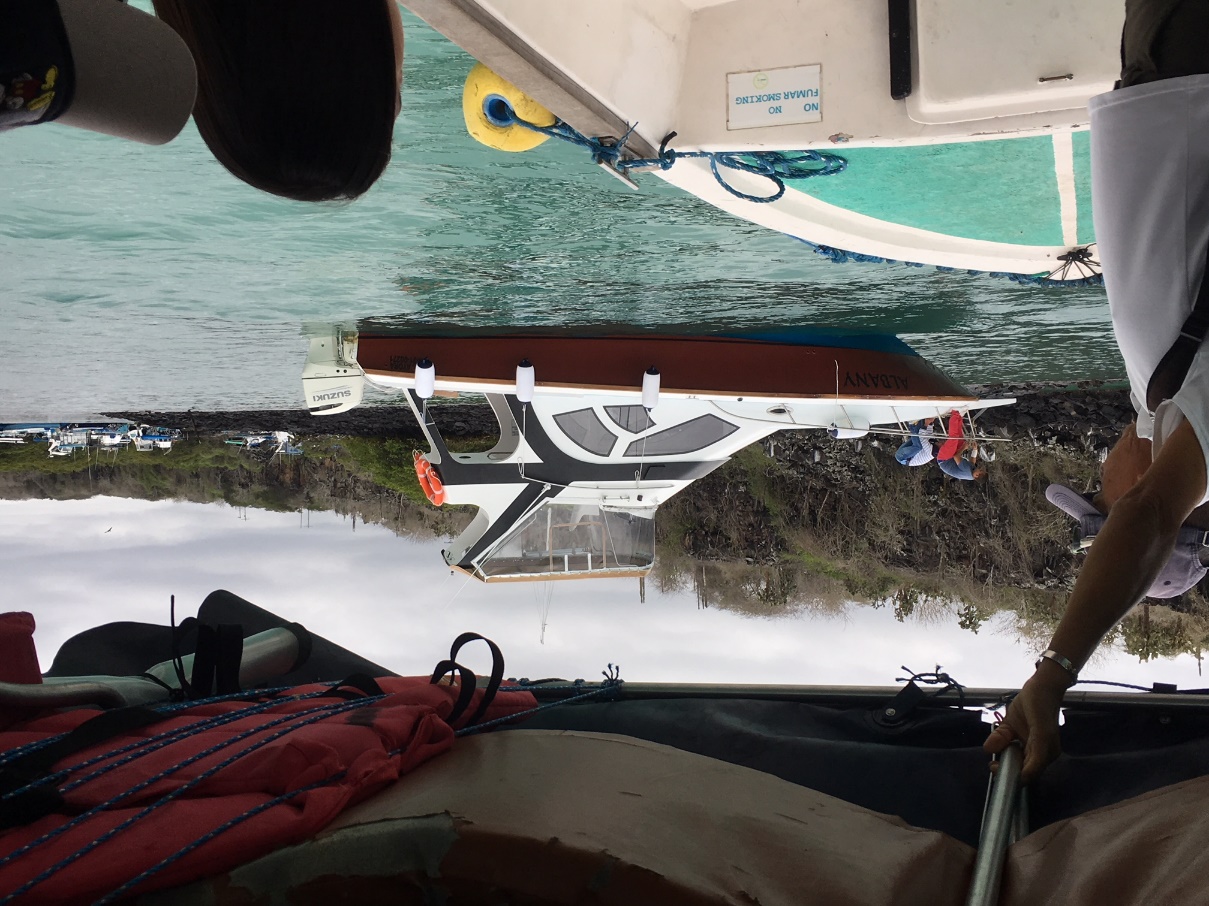 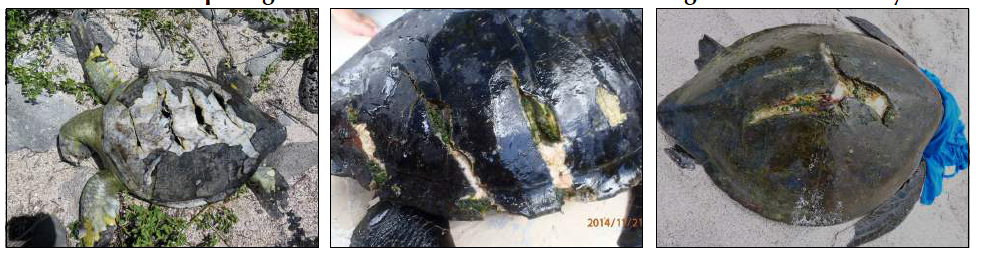 José R. Marín-Lopez, Janeth L. Meléndez, Rubén J. Paredes and
 Esteban L. Castro-Feliciano
20th Internatinoal Conference on Ship and Maritime Research
Genova – La Spezia, 15 – 17 June 2022
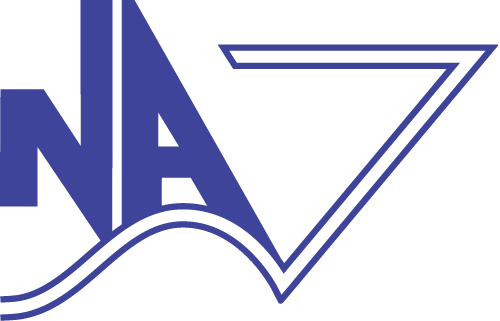 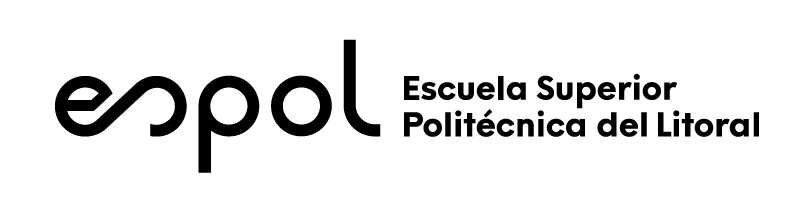 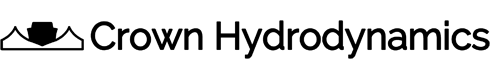 Agenda
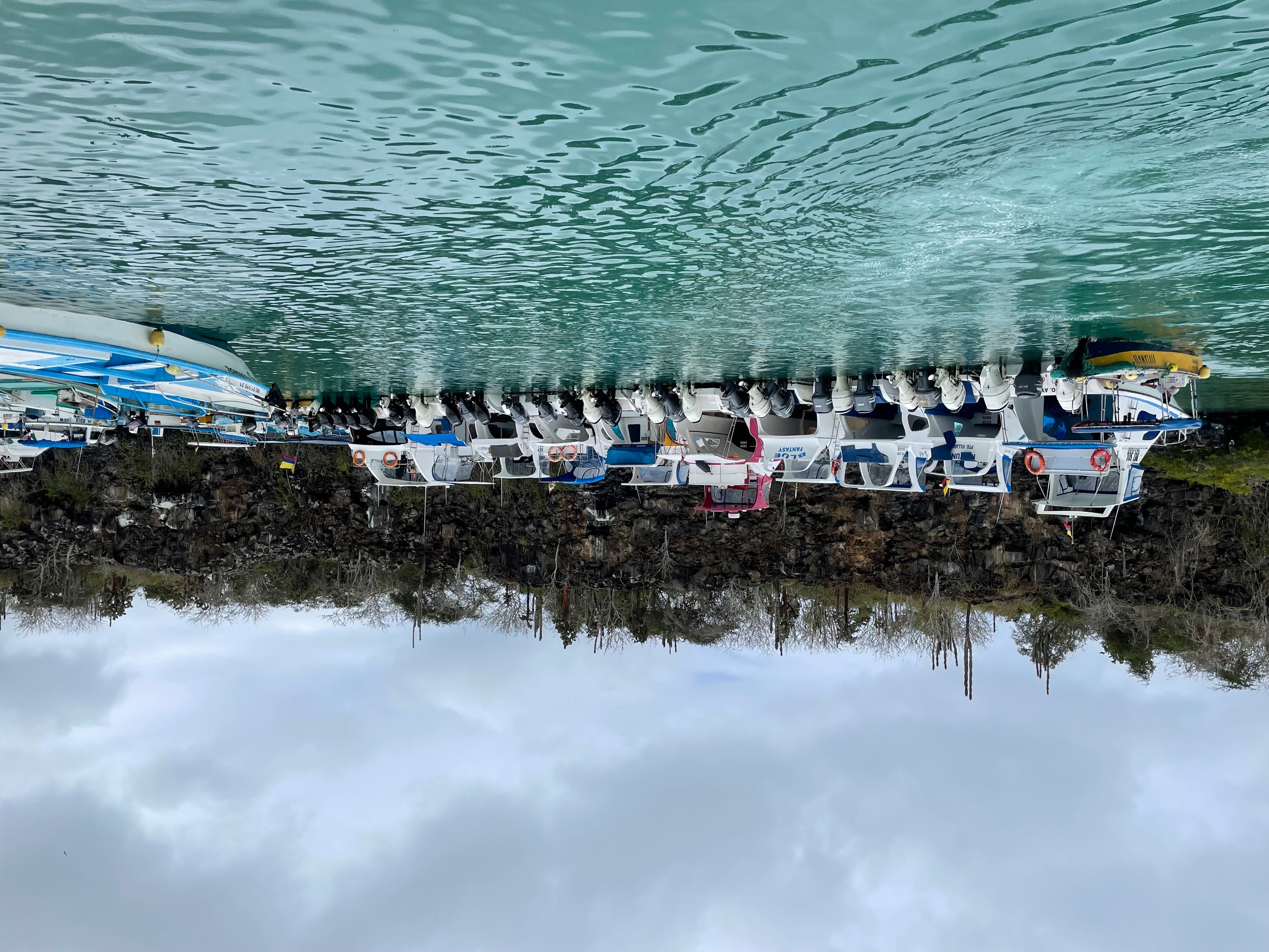 ZEGal project
Sea trials performed
Flaps used for HSC
Optimization procedure
Results
Conclusions 
Future work
Academy bay, Santa Cruz
20th Internatinoal Conference on Ship and Maritime Research
Genova – La Spezia, 15 – 17 June 2022
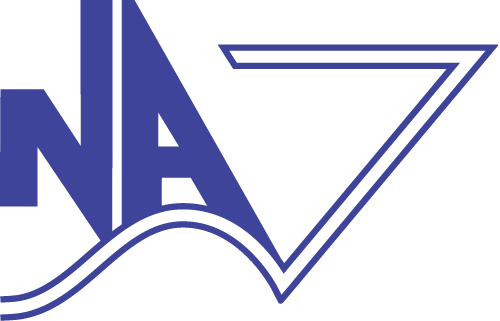 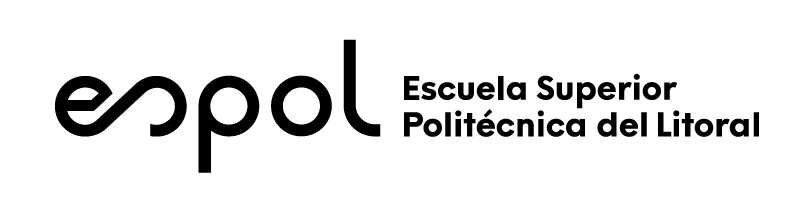 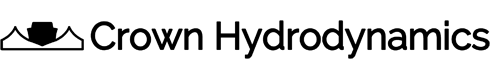 ZEGal project
Main objectives
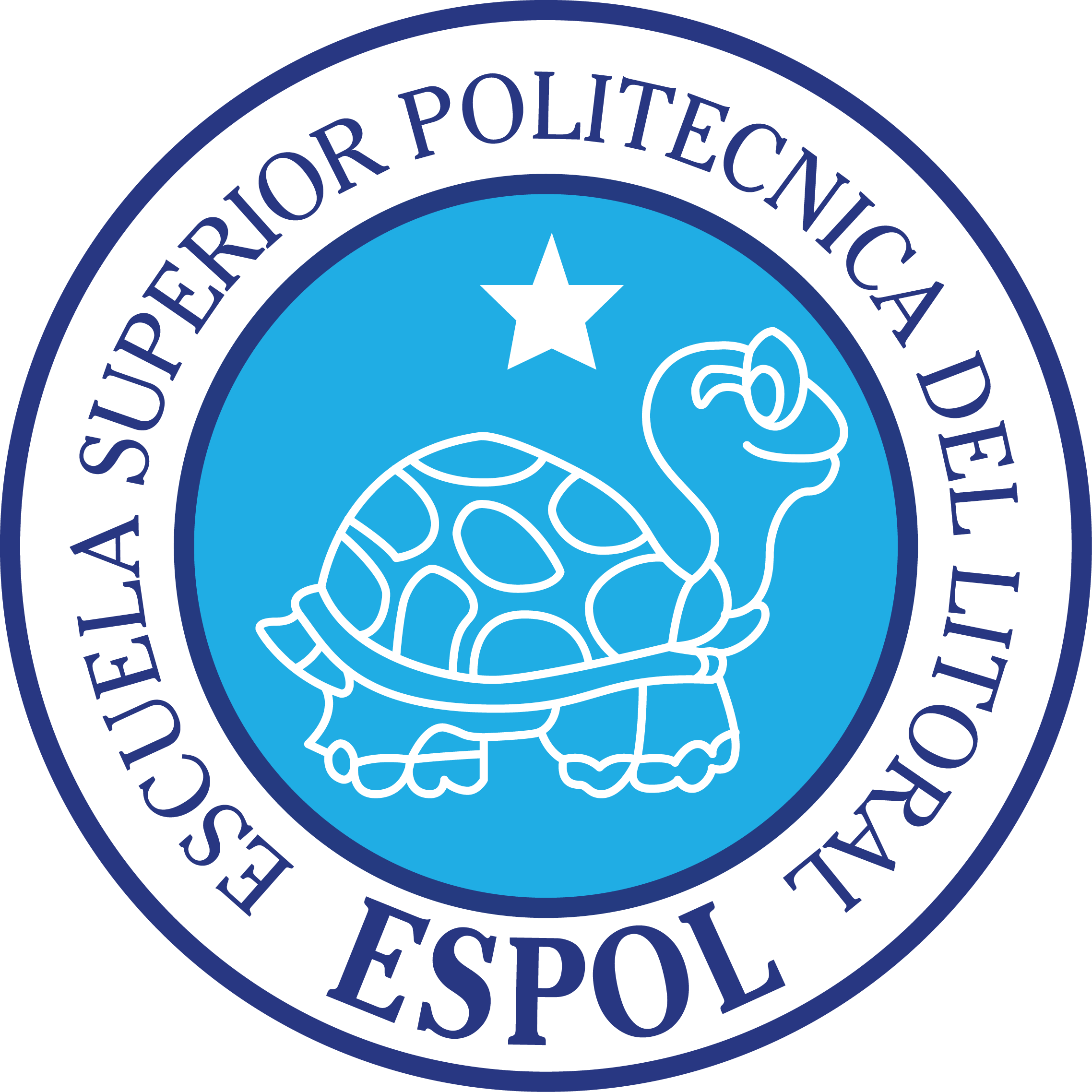 Design a Zero emission small HSC.
Improve passenger comfort, and 
Reduce the risk of collision with sea turtles.
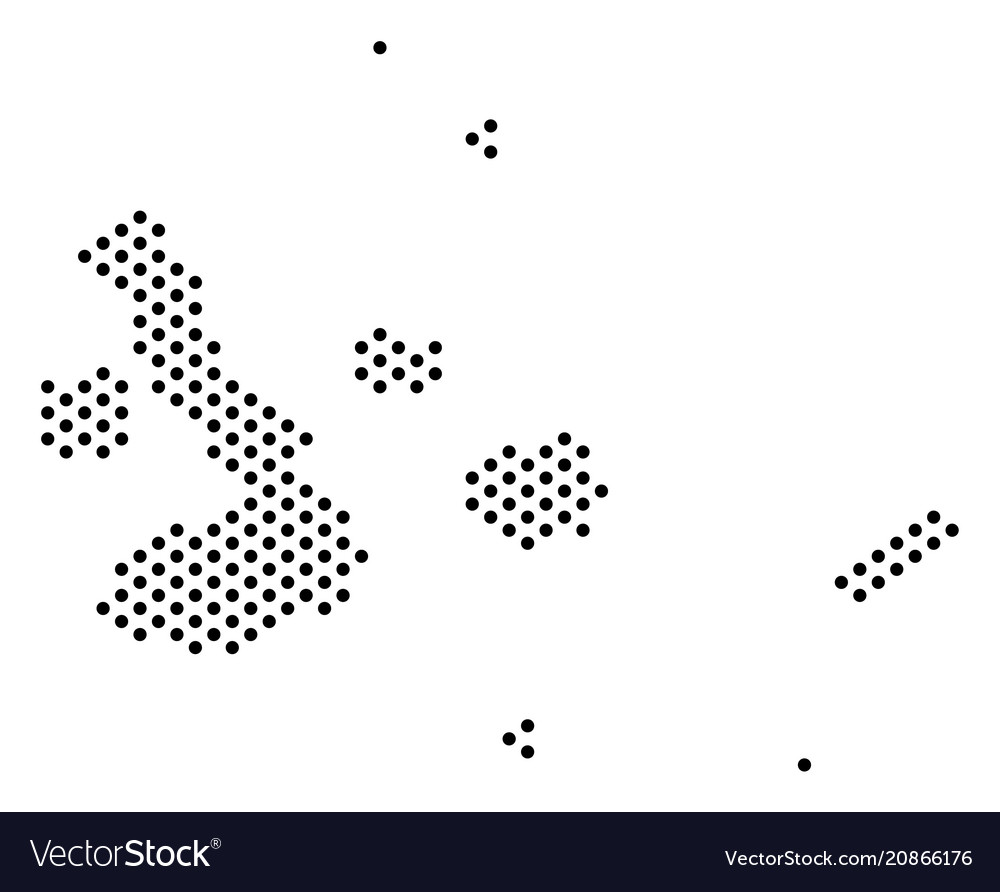 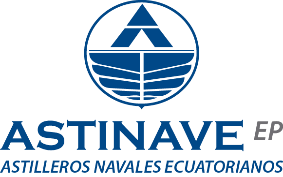 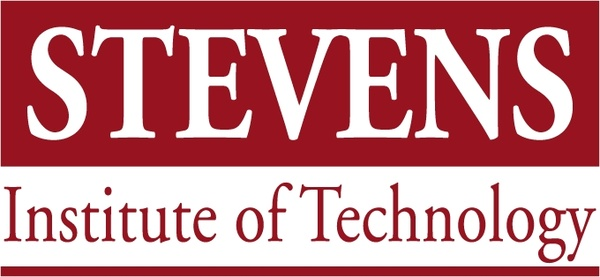 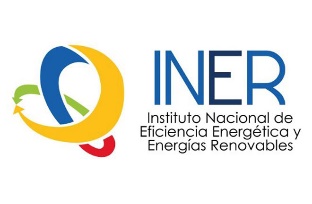 20th Internatinoal Conference on Ship and Maritime Research
Genova – La Spezia, 15 – 17 June 2022
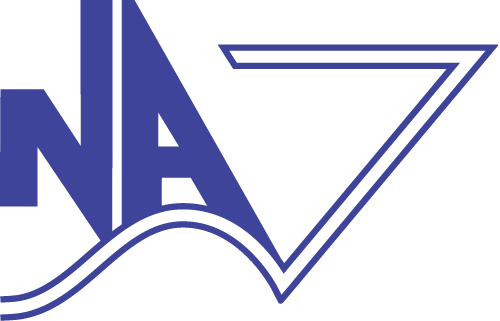 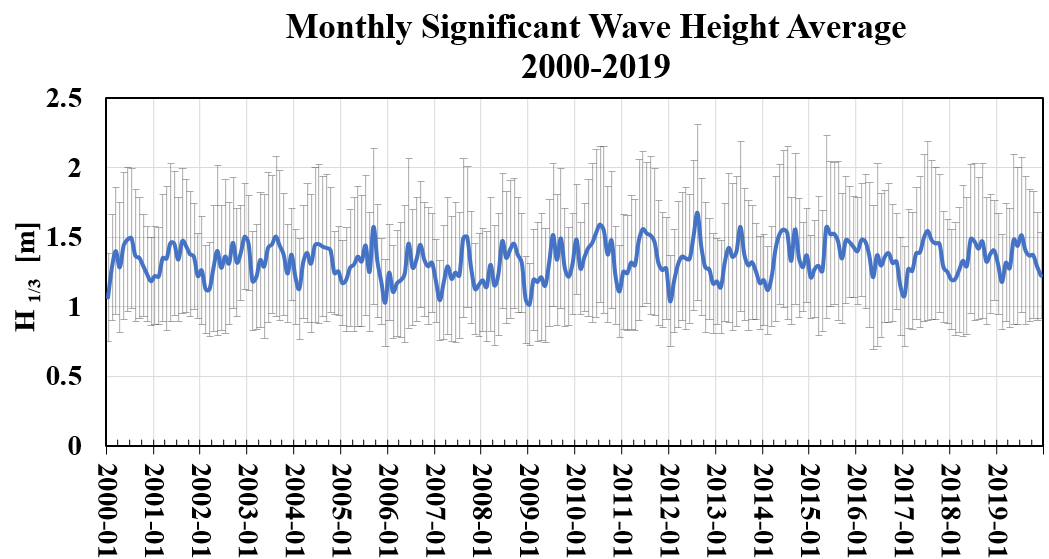 Sea trials performed
Sea state in Galapagos
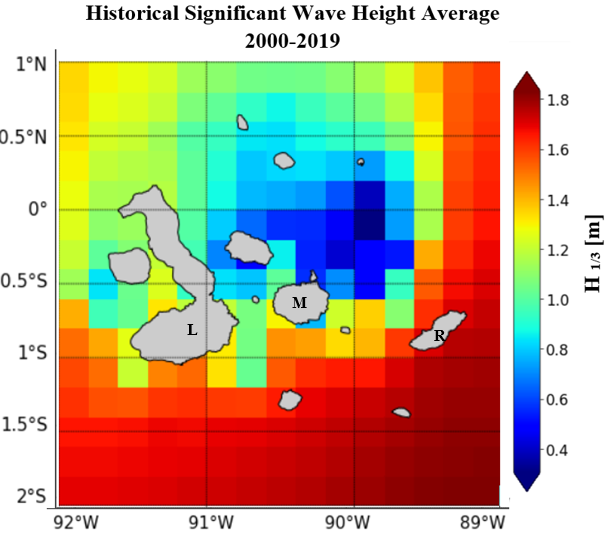 Monthly variation of the averaged Significant Wave Height from 2000-2019 (blue line), and standard deviation (gray bars).
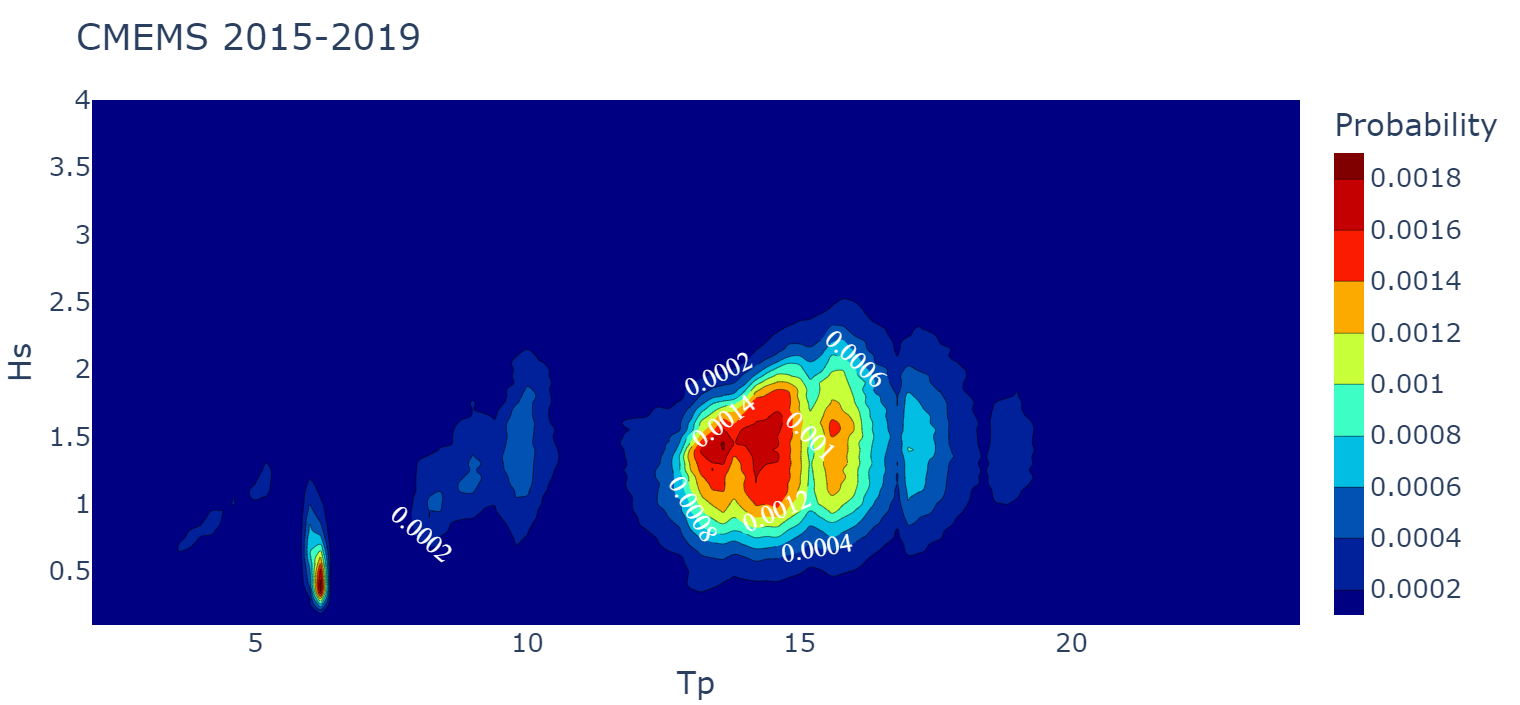 Average Significant Wave Height considering numerical forecast from 2000 to 2019 provided by CMEMS. The inhabited islands are Isabela (L), Santa Cruz (M), and San Cristobal (R).
20th Internatinoal Conference on Ship and Maritime Research
Genova – La Spezia, 15 – 17 June 2022
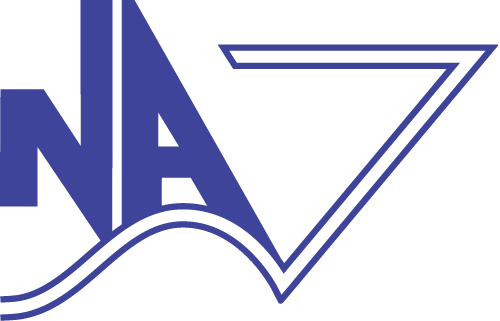 Sea trials performed
Influence on passengers
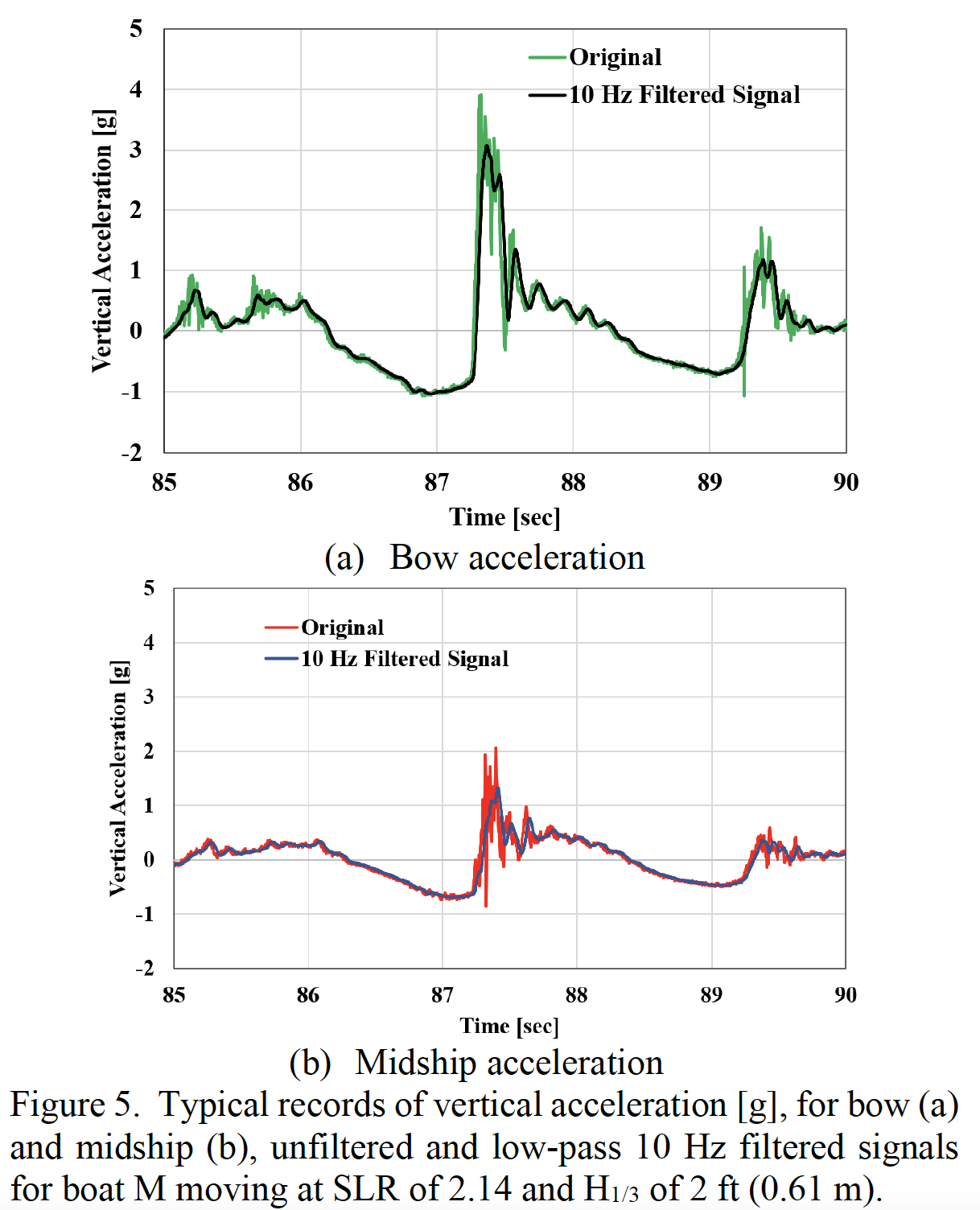 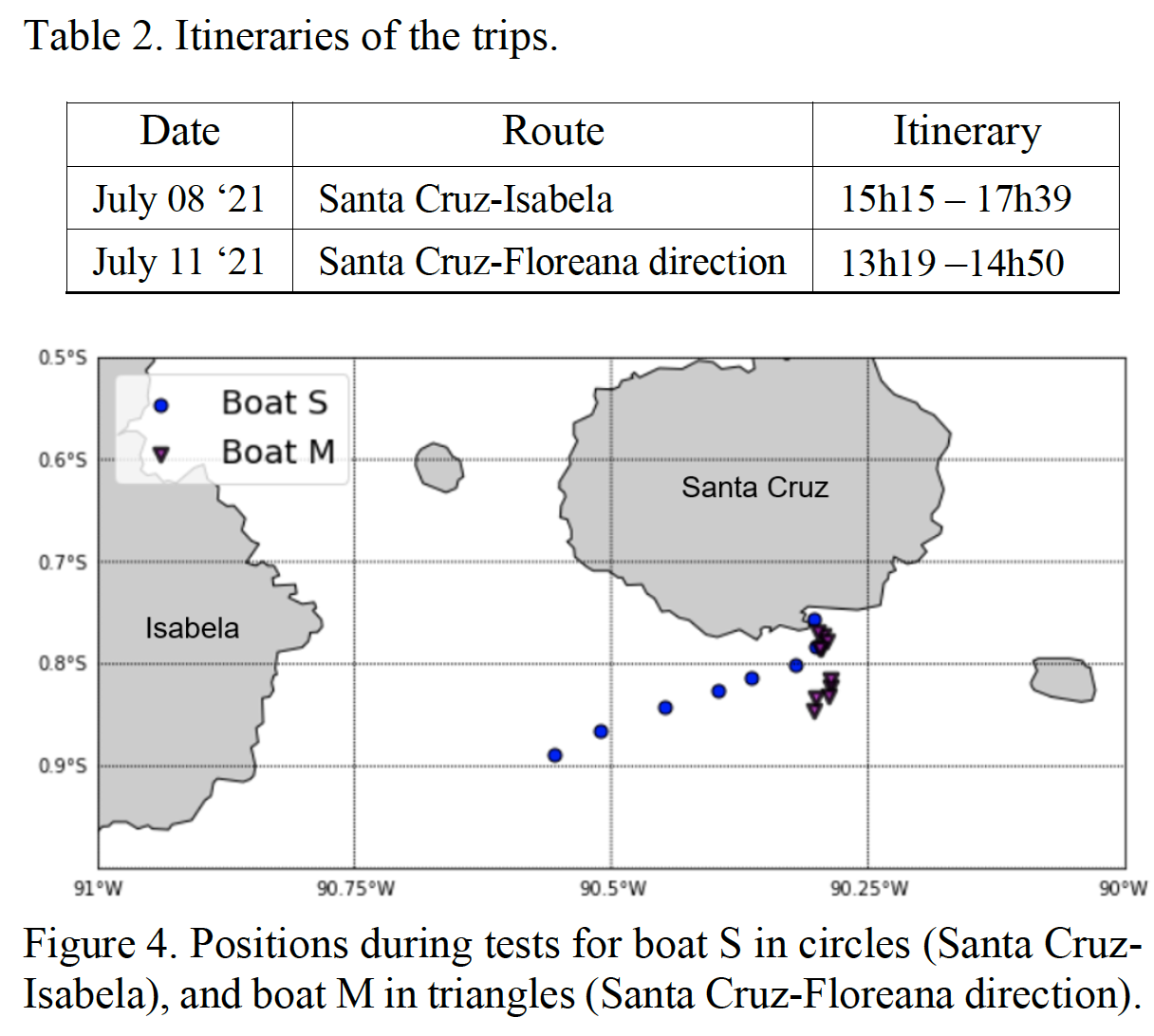 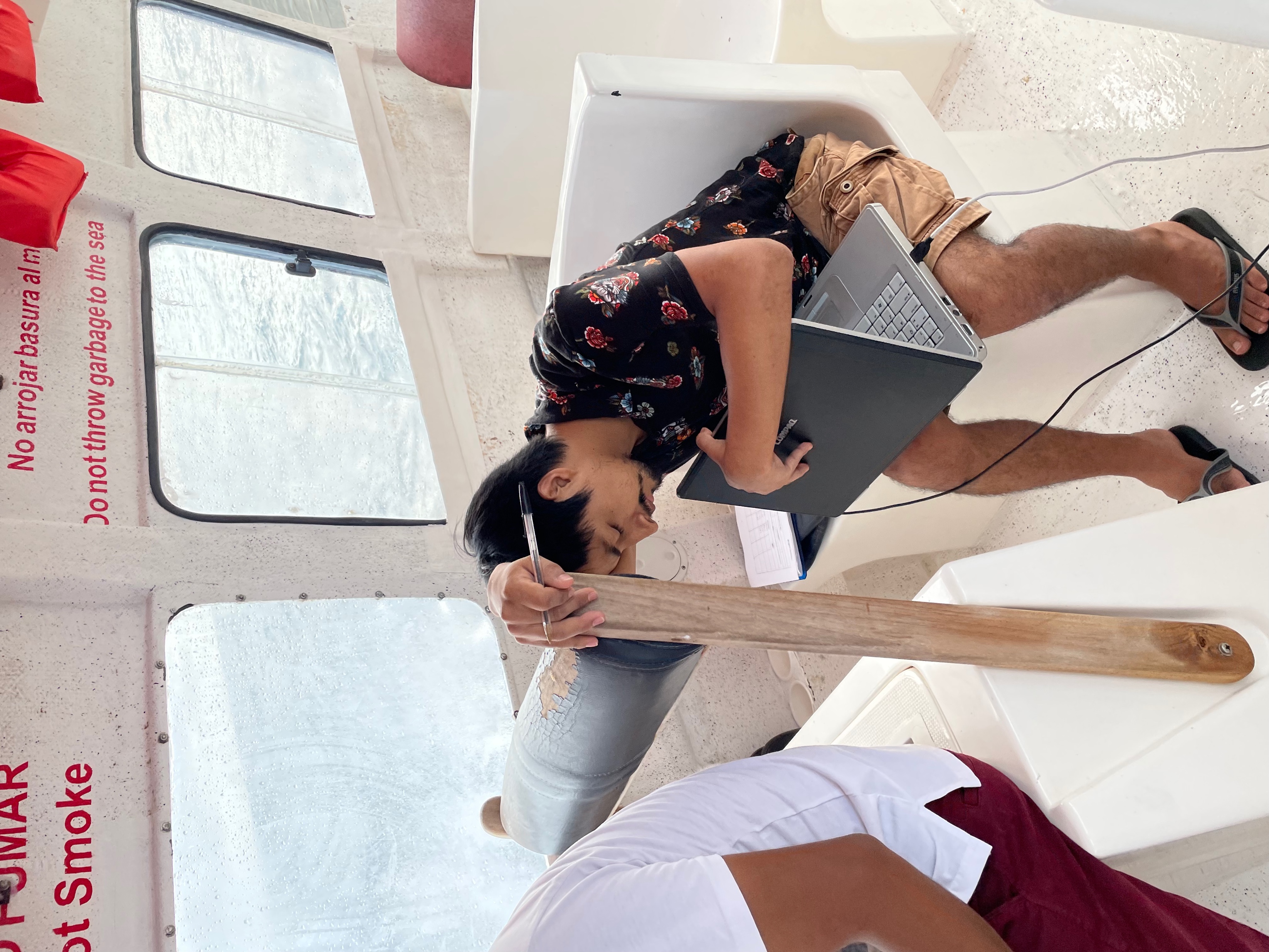 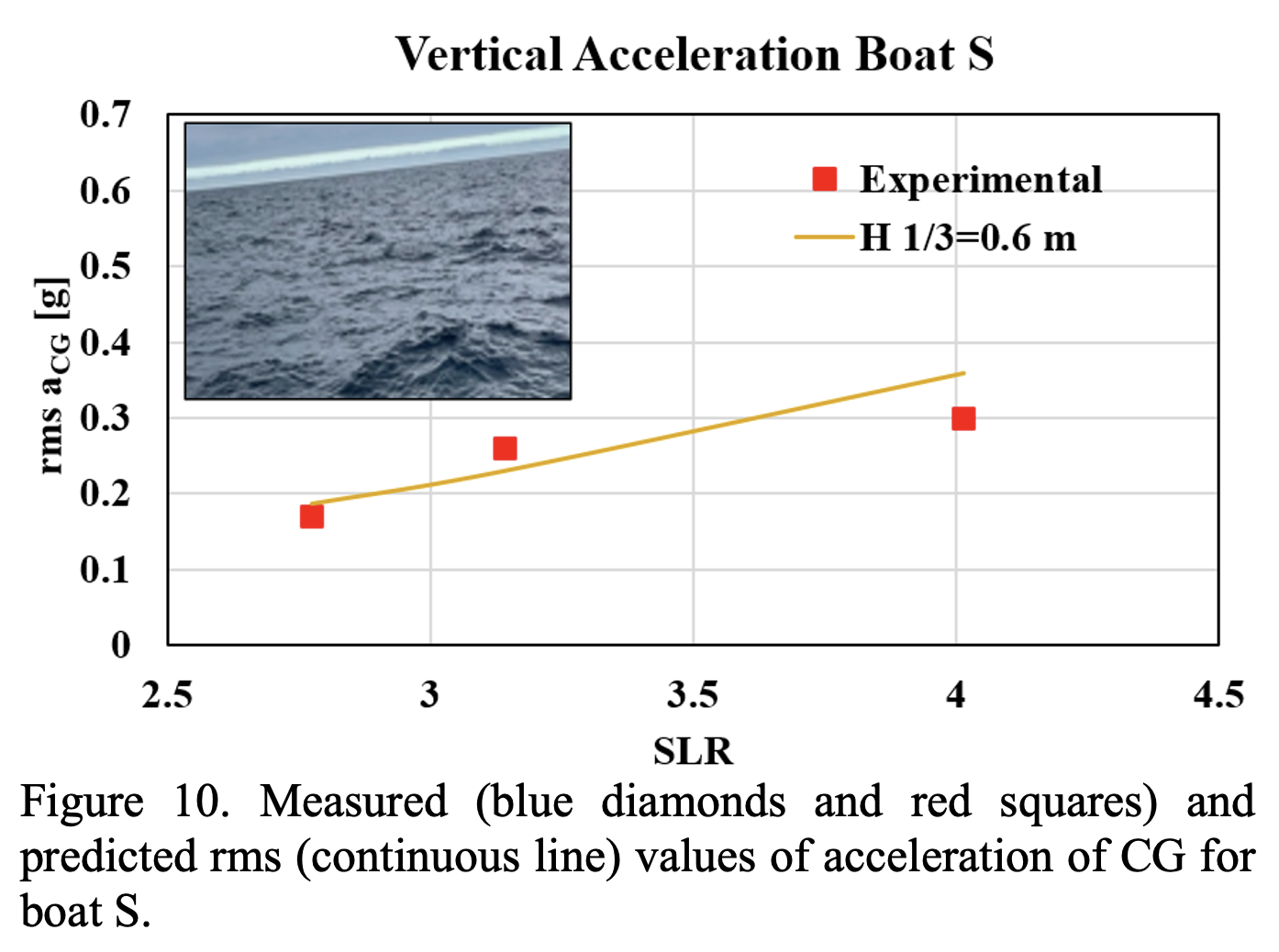 Standar G method used to assess RMS ACG
MSI of ~20%
20th Internatinoal Conference on Ship and Maritime Research
Genova – La Spezia, 15 – 17 June 2022
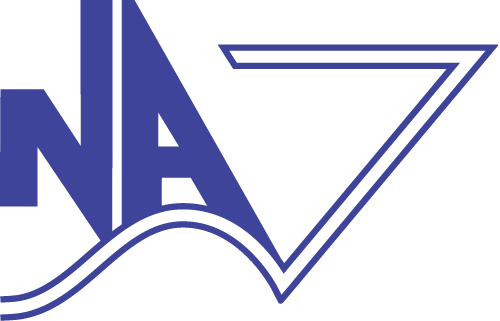 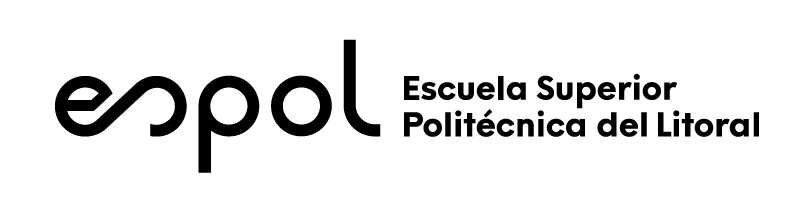 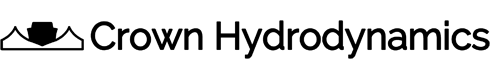 Flaps used for HSC
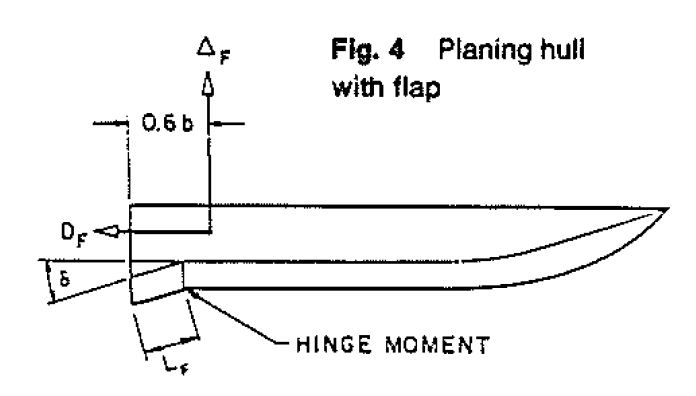 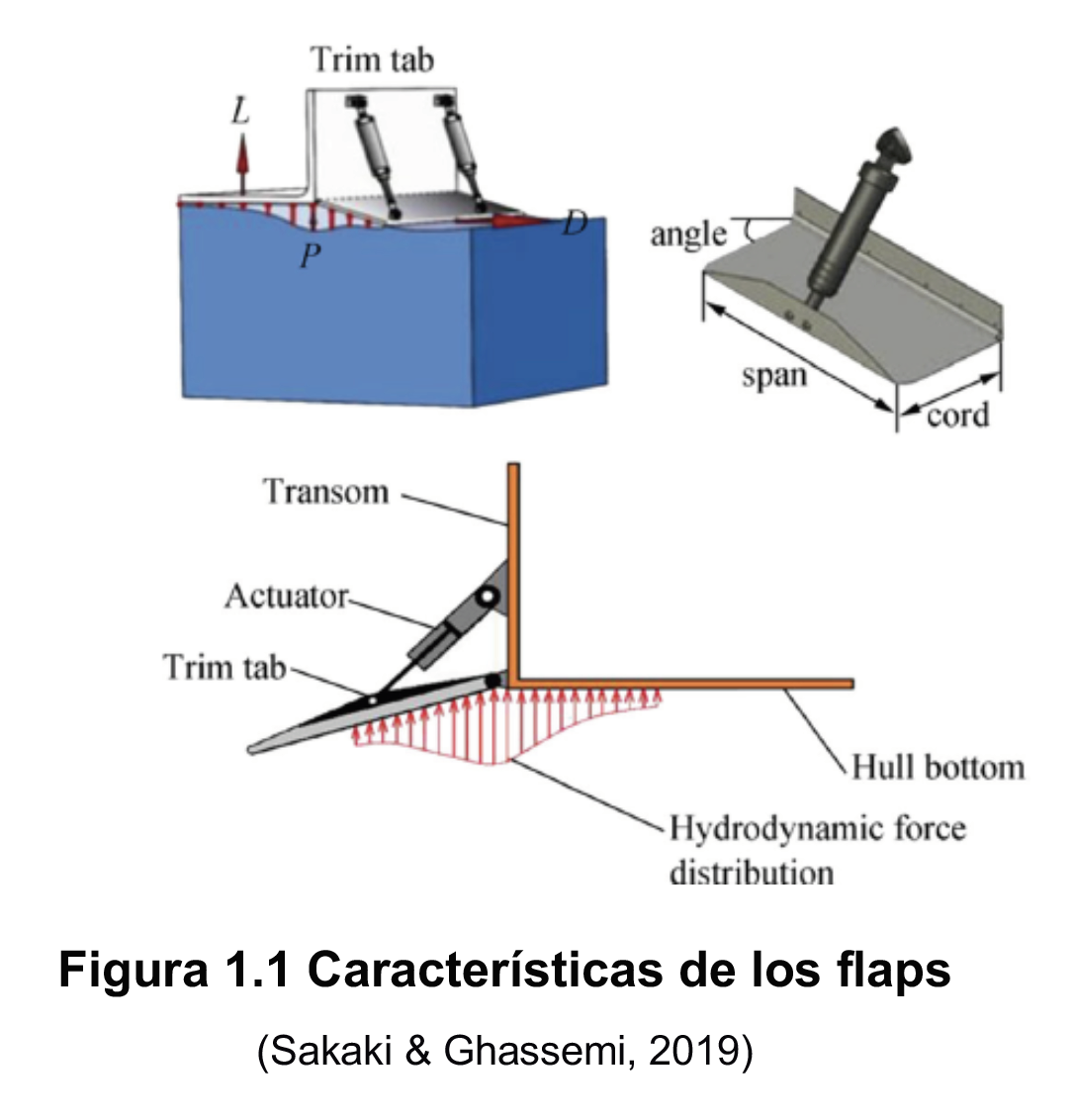 Forces equilibrium (Savistky & Brown, 1976)
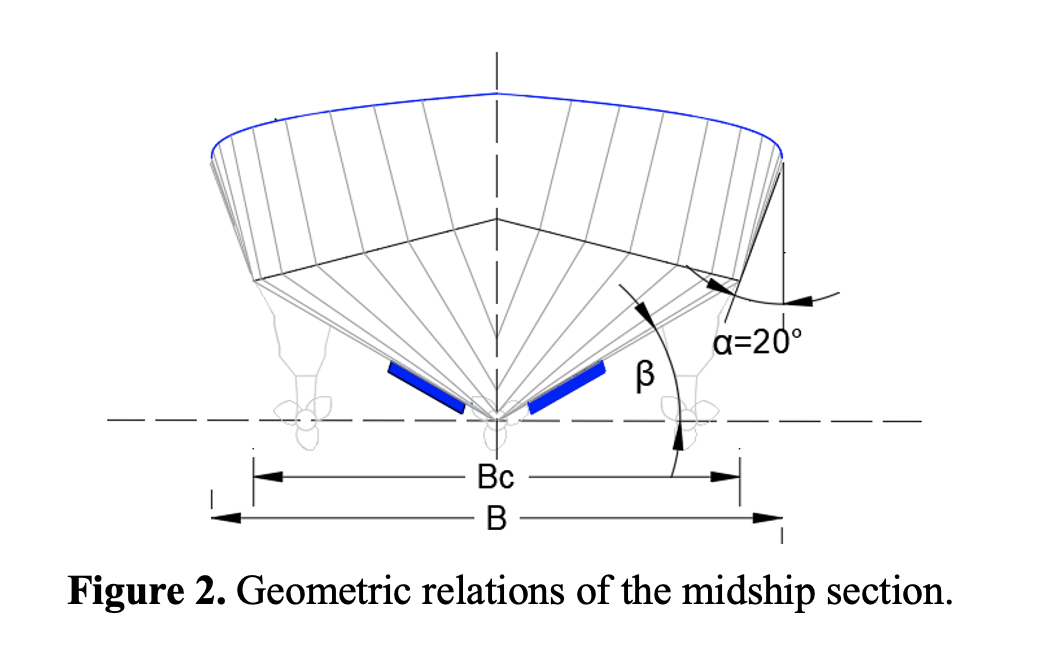 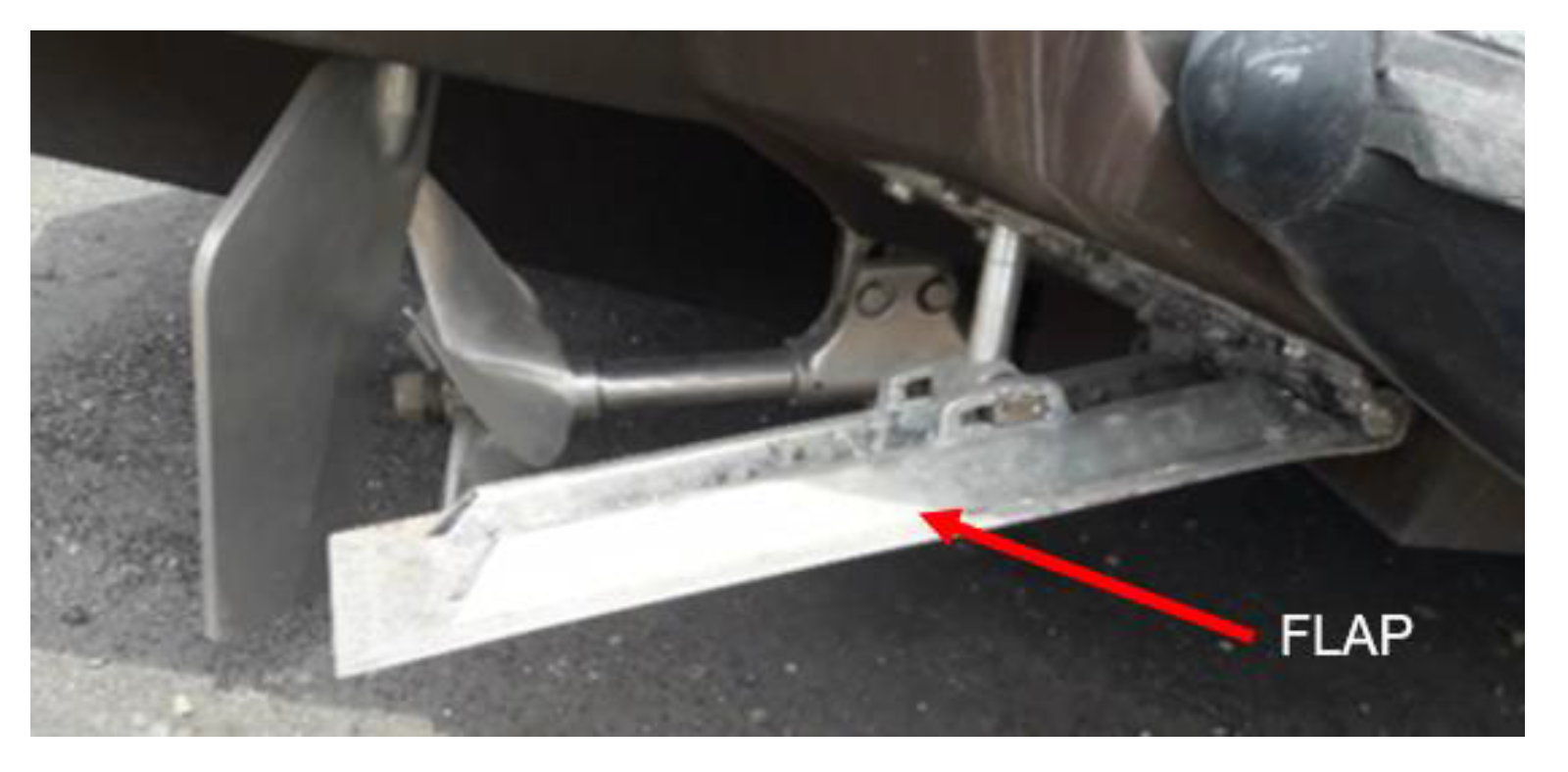 Flaps characteristics (Skaki & Ghassemi, 2019)
20th Internatinoal Conference on Ship and Maritime Research
Genova – La Spezia, 15 – 17 June 2022
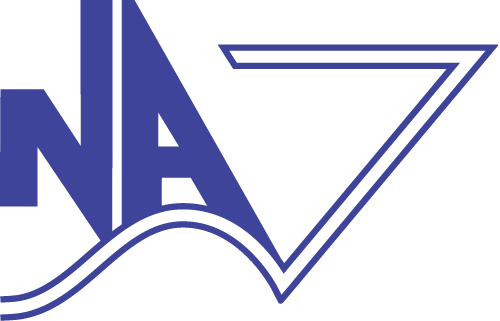 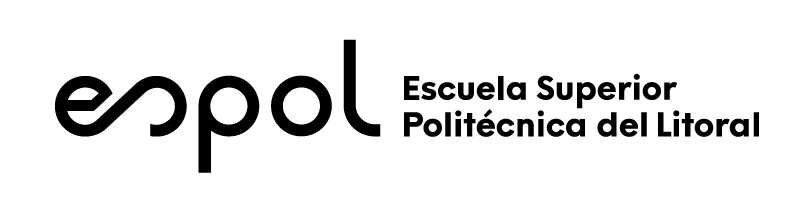 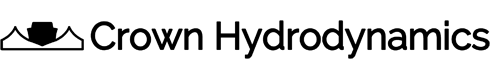 Optimization procedure
Problem definition
Non-dominated Sorting Genetic Algorithm (NSGA-II), (Deb et al 2002)
The objective function combines: Resistance ( Savitsky’64 + waves’76  + whisker spray’2007 + flaps effects) and, Acceleration: SavitskyBrown’76
Main components of Total weight are estimated using parametric equations.
The aim is to minimize resistance, f1(x), and acceleration, f2(x), of the vessel:



 The design variables  and constraints considered at conceptual level were:
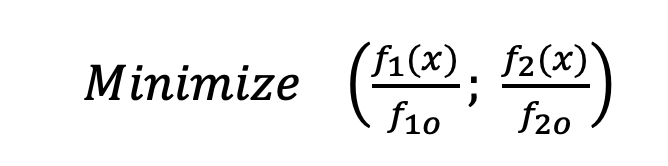 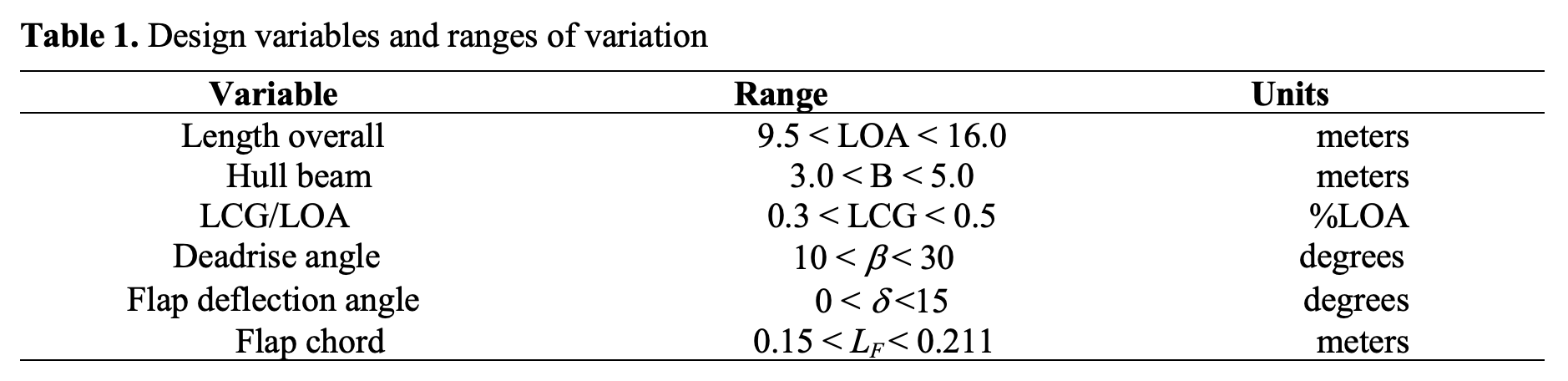 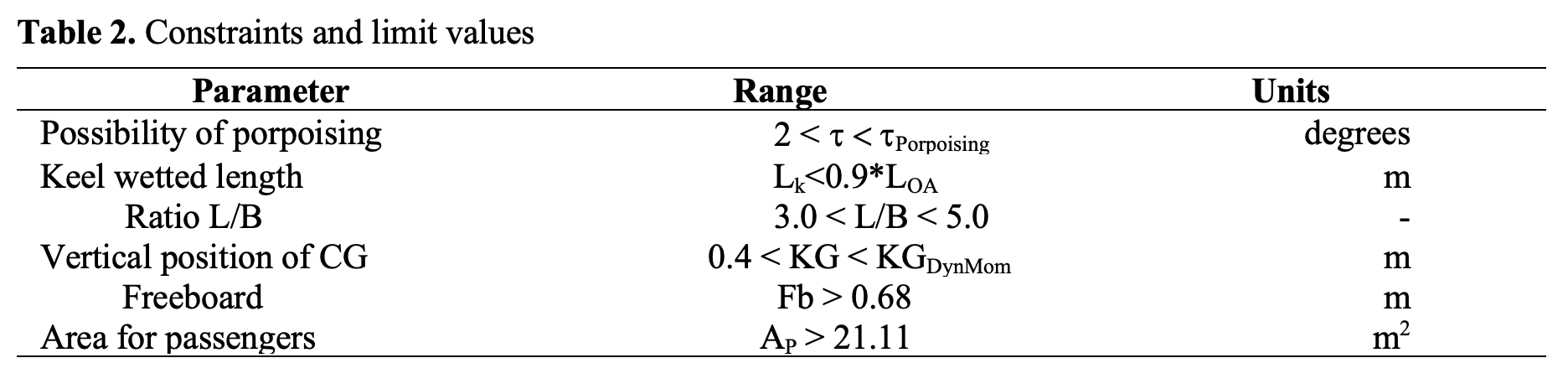 20th Internatinoal Conference on Ship and Maritime Research
Genova – La Spezia, 15 – 17 June 2022
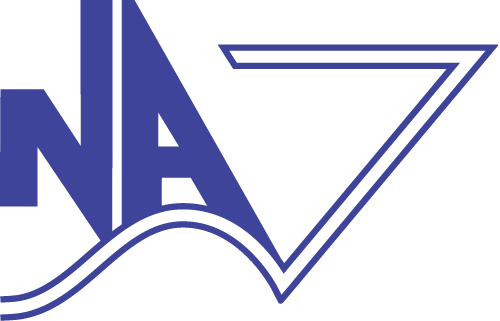 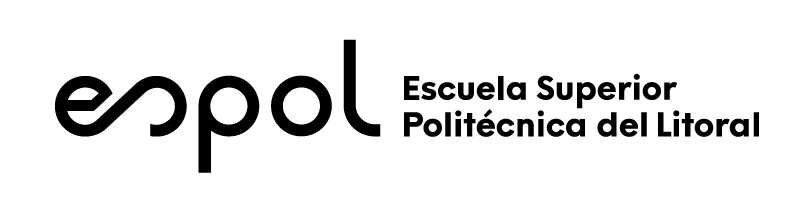 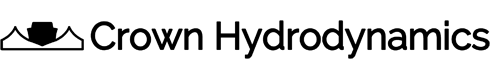 Optimization
procedure
Algorithm
implementation
20th Internatinoal Conference on Ship and Maritime Research
Genova – La Spezia, 15 – 17 June 2022
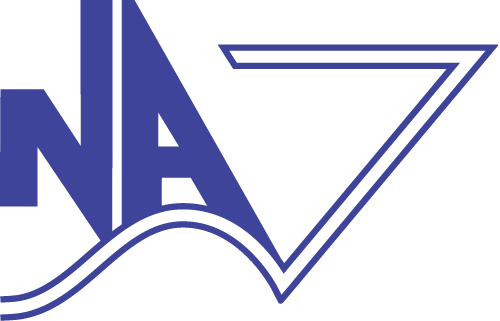 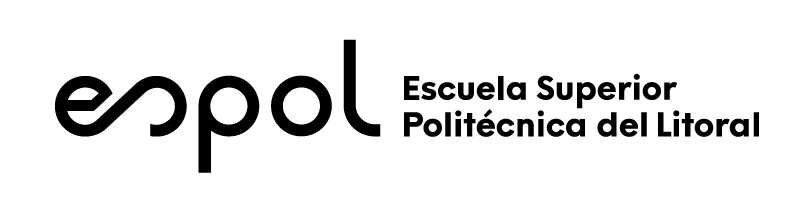 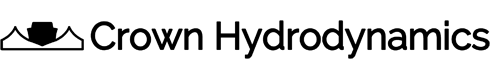 Results
Flap span ratio effect
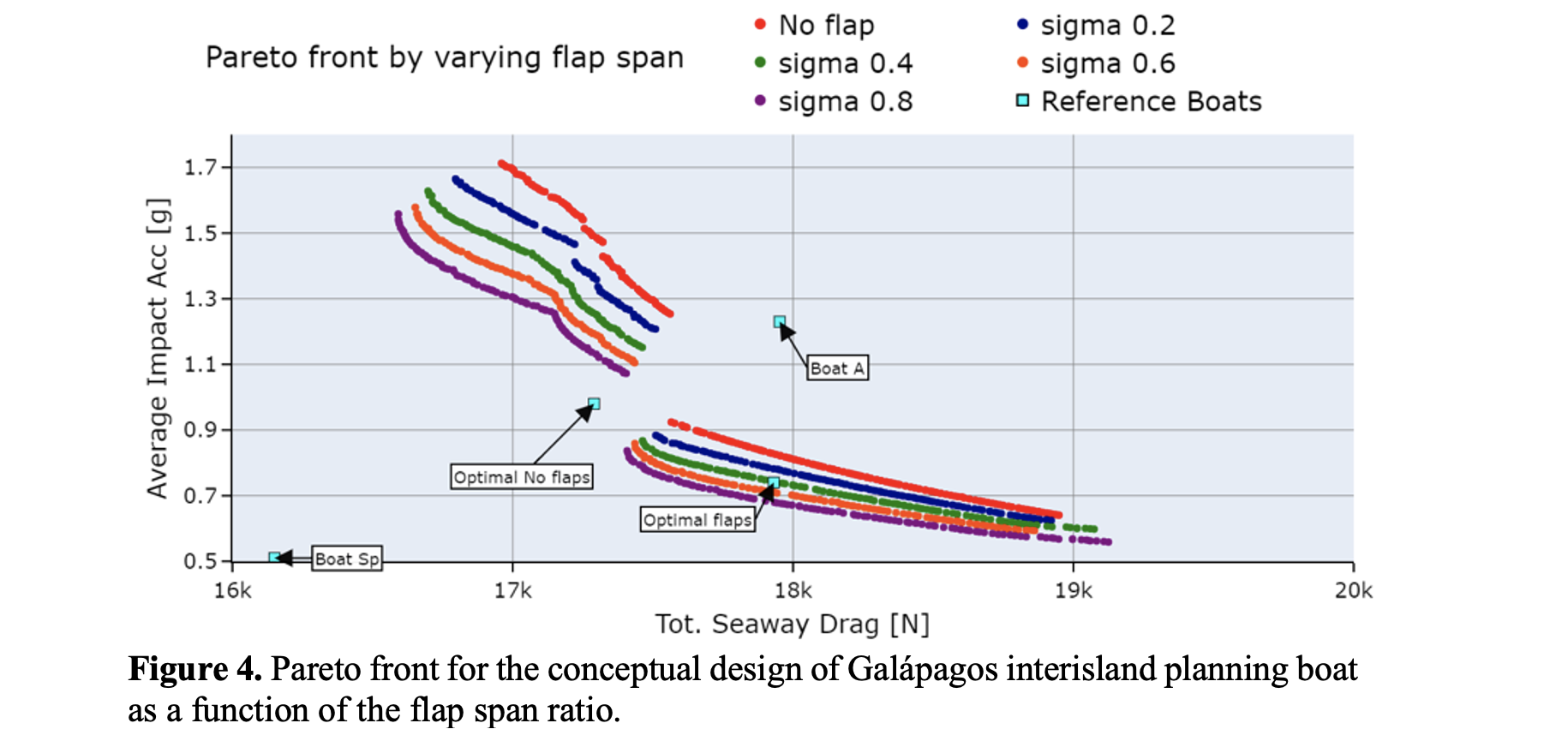 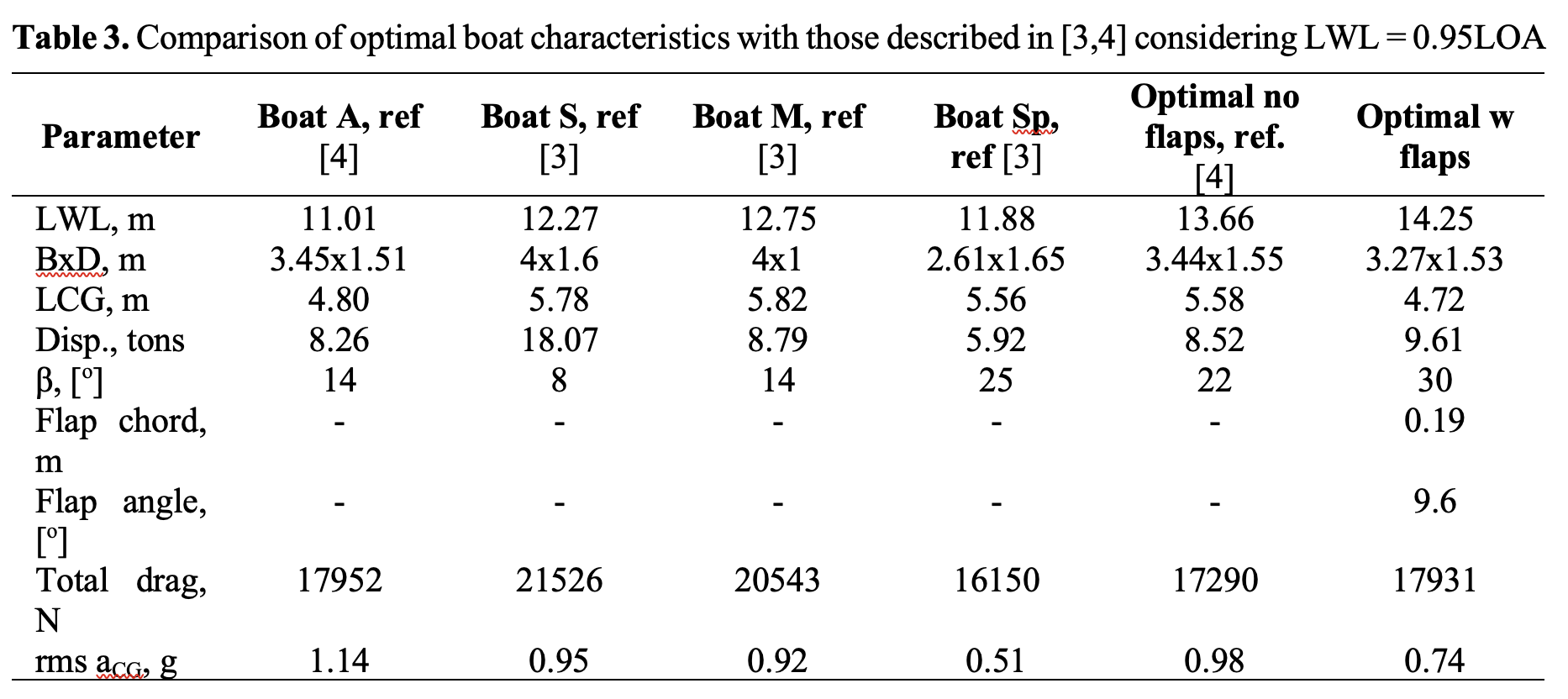 20th Internatinoal Conference on Ship and Maritime Research
Genova – La Spezia, 15 – 17 June 2022
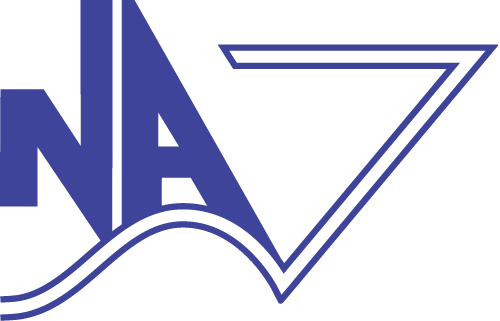 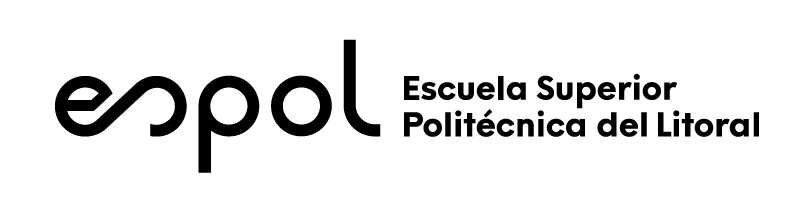 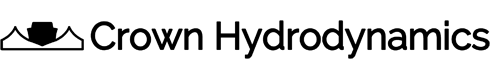 Results
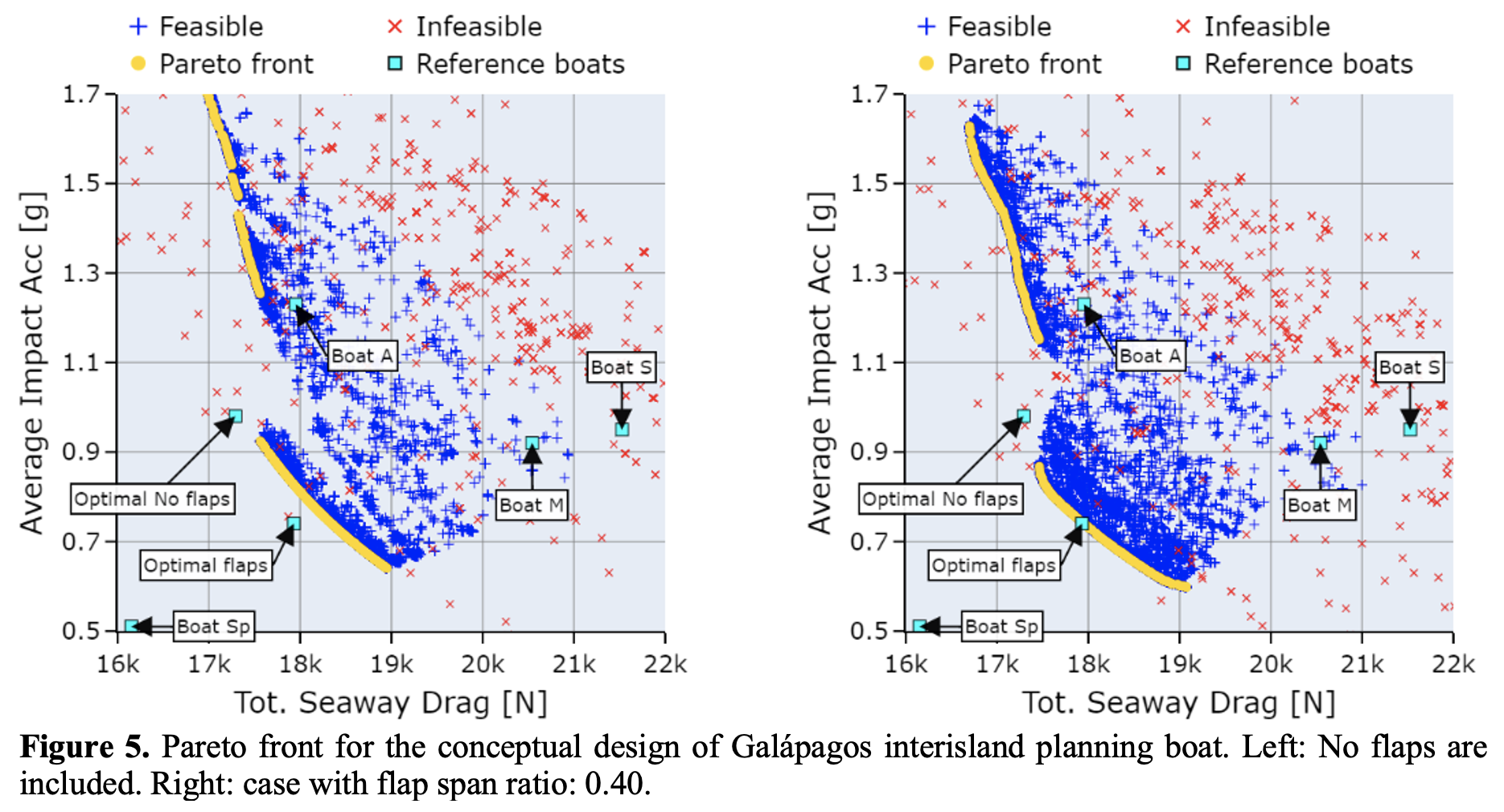 20th Internatinoal Conference on Ship and Maritime Research
Genova – La Spezia, 15 – 17 June 2022
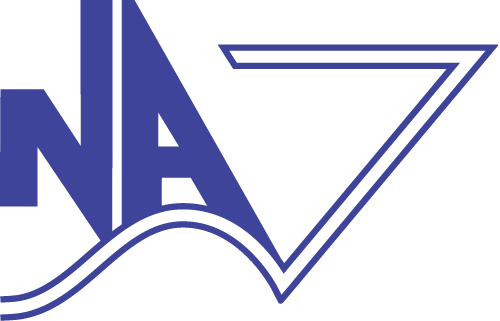 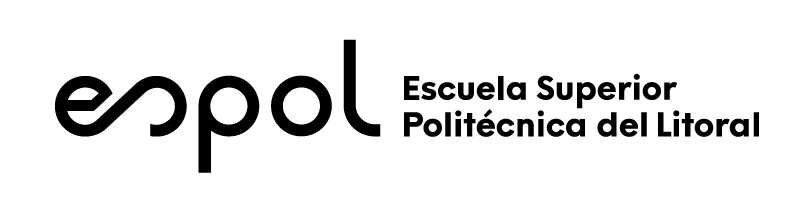 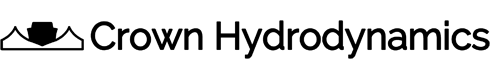 Results
Optimal Design variables values
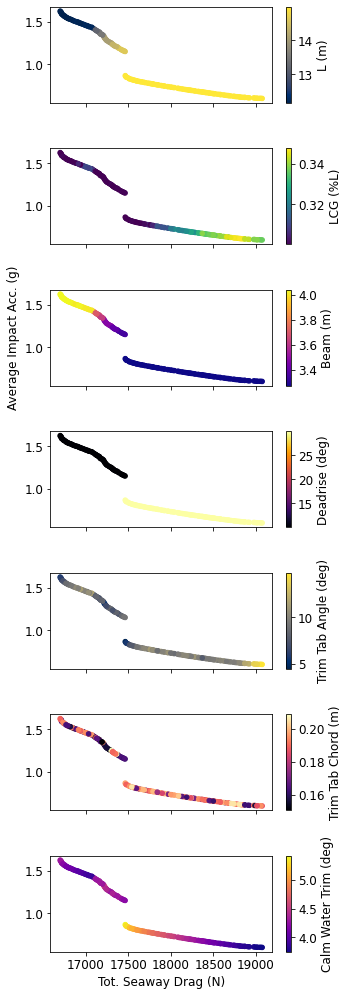 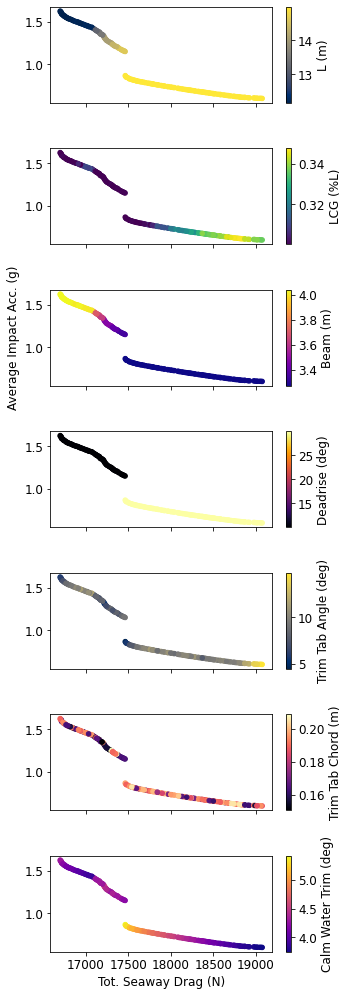 Pareto front for the conceptual design of Galápagos interisland planning boat, flap span ratio: 0.40, and optimal design variables.
20th Internatinoal Conference on Ship and Maritime Research
Genova – La Spezia, 15 – 17 June 2022
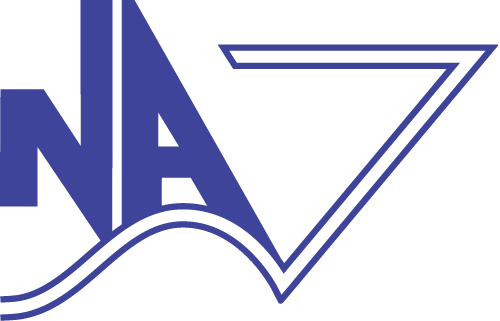 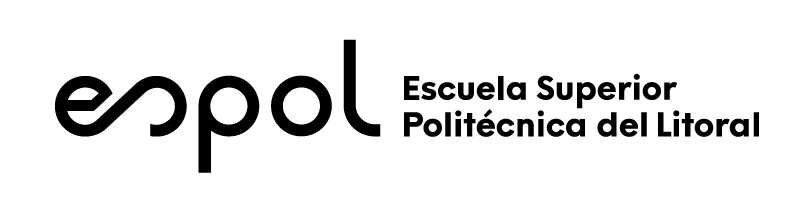 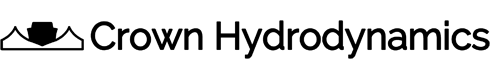 Conclusions
An evolutionary optimization procedure was implemented to reduce the vessel resistance, and acceleration at conceptual level. 
LCG, deadrise angle and flap deflection angle have strong influence on the vertical acceleration of the boat CG. 
This influence is more pronounced when those variables are about d10°, β30° and LCG35%L. 
It is possible to reduce the acceleration by up to 45% and resistance by 7% with respect to the reference boat A operating in a Sea State 3 at Galapagos archipelago.
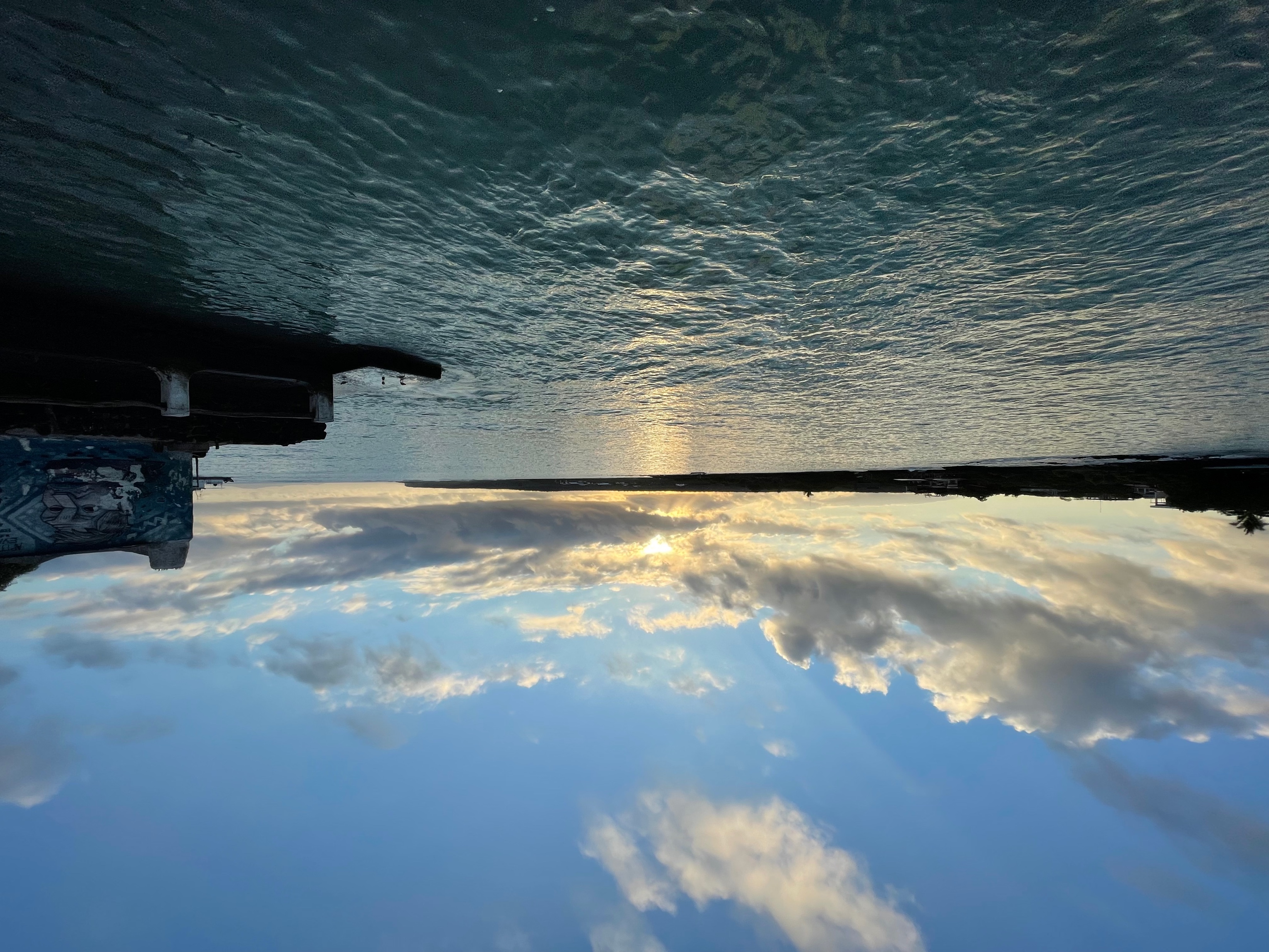 Academy bay, Santa Cruz
20th Internatinoal Conference on Ship and Maritime Research
Genova – La Spezia, 15 – 17 June 2022
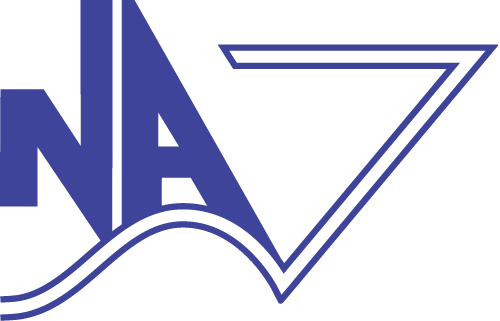 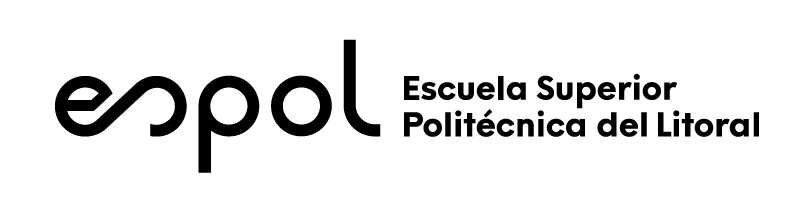 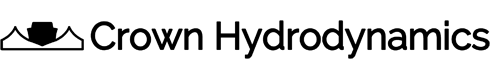 Future work
Task planned for 2022:
Estimation of EEOI.
CFD simulations using OpenFOAM.
Towing tank trial at Davidson Lab.
Exploring renewable energy sources for propulsion system. 
Design zero emission propulsion system at construction level.
Currently working on:
Improve sea state estimation during sea trials using a wave buoy.
Replace accelerometers for 30Gs MEMS micromachined piezo-resistive.
Evaluate the influence of forward LCG position on dynamic stability (Blount and Codega,1992)
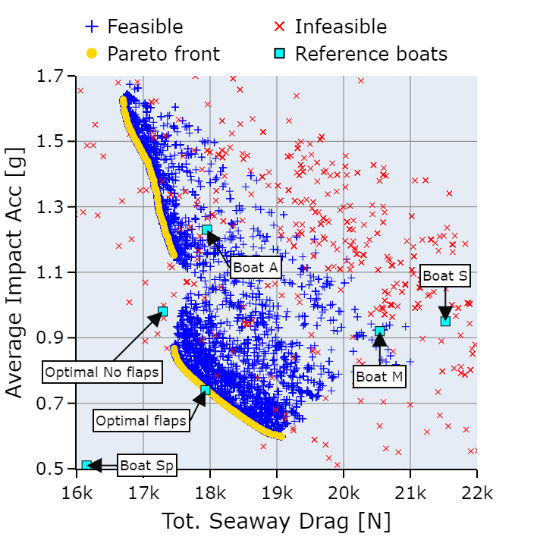 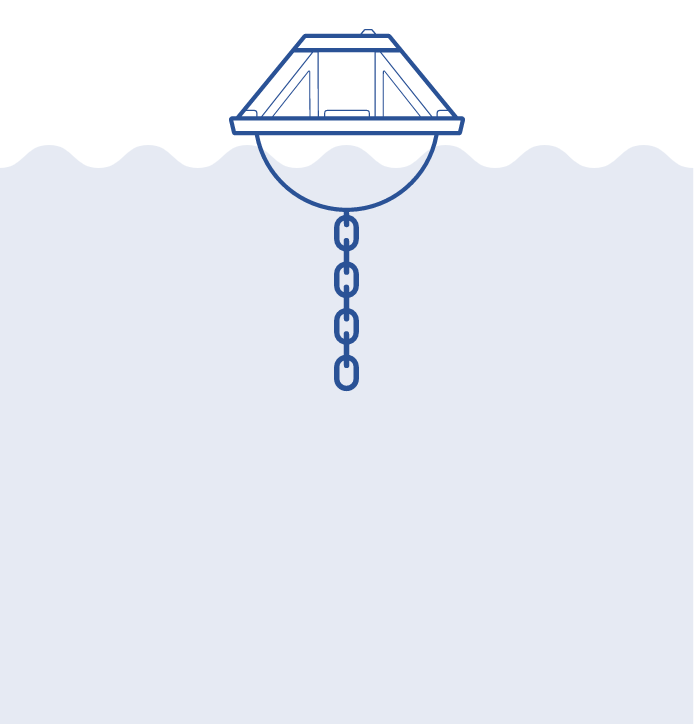 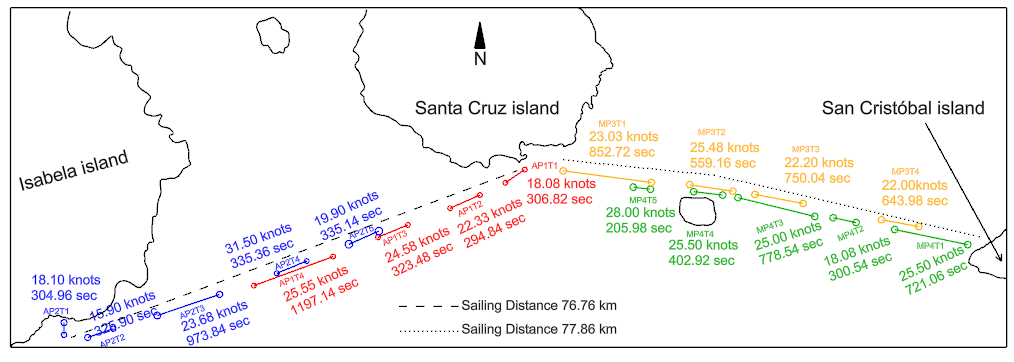 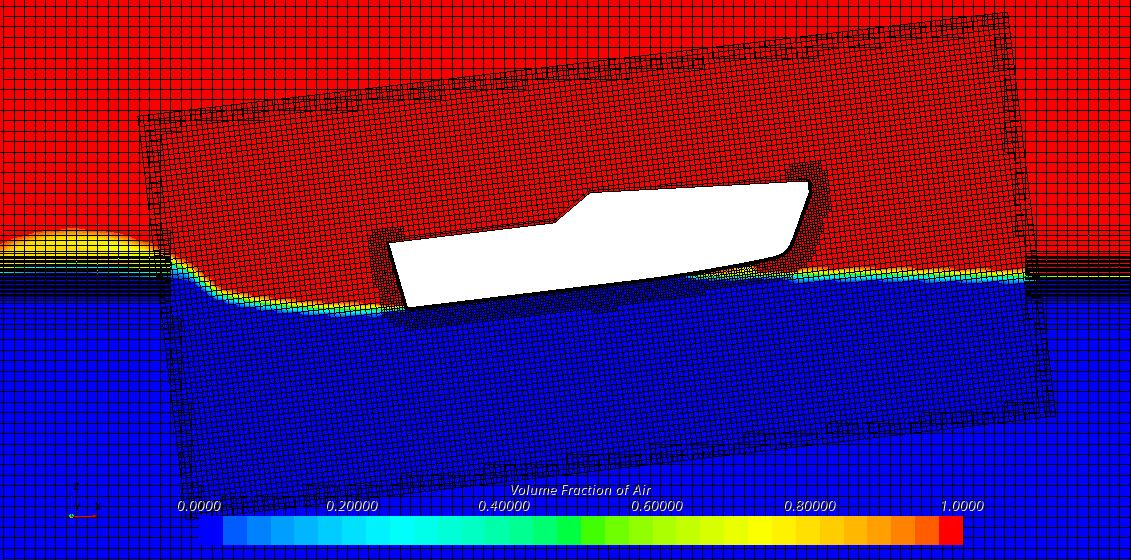 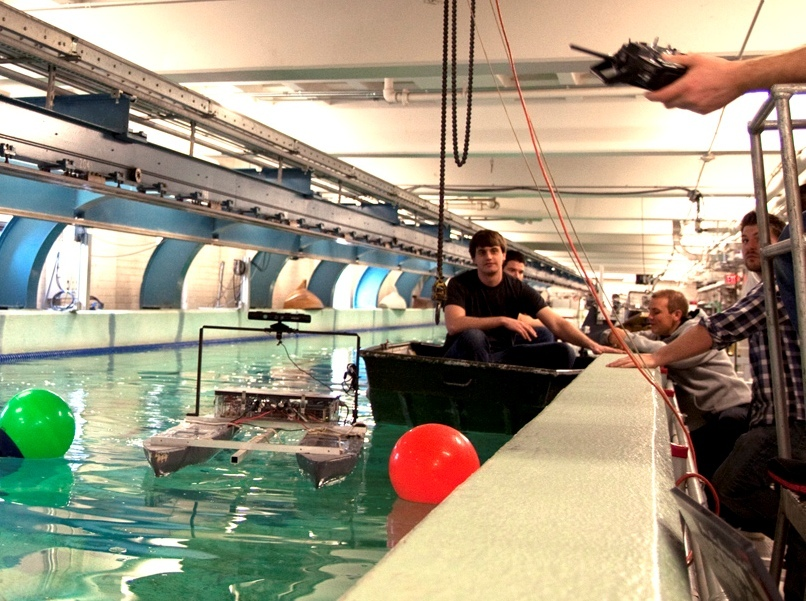 20th Internatinoal Conference on Ship and Maritime Research
Genova – La Spezia, 15 – 17 June 2022
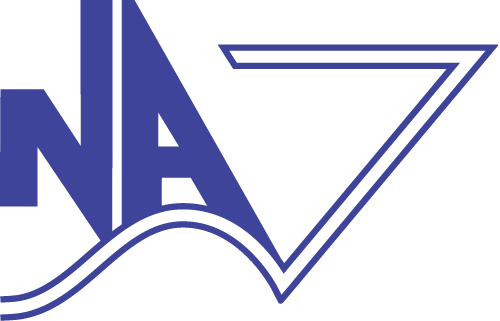 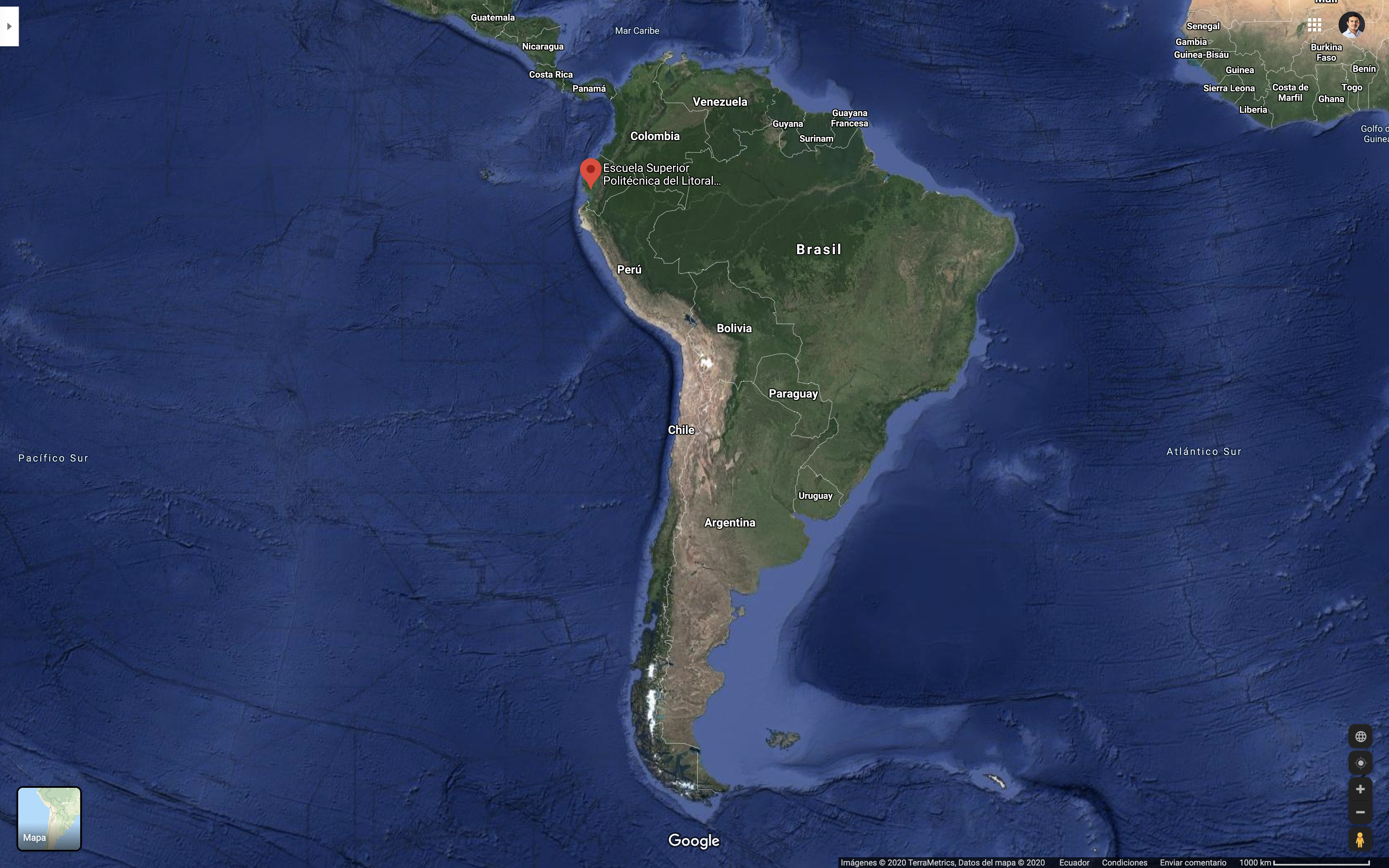 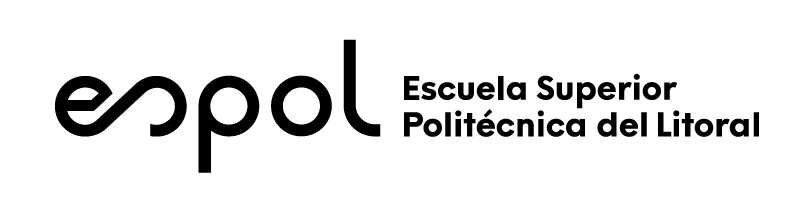 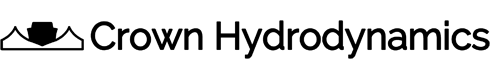 Thank you for your attention



Any question?
20th Internatinoal Conference on Ship and Maritime Research
Genova – La Spezia, 15 – 17 June 2022
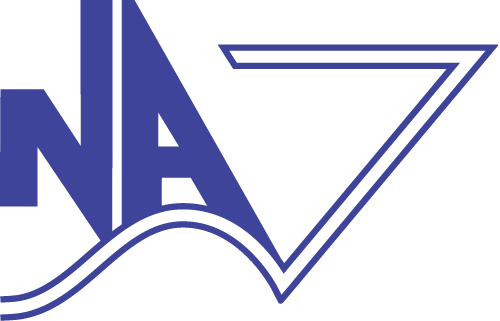